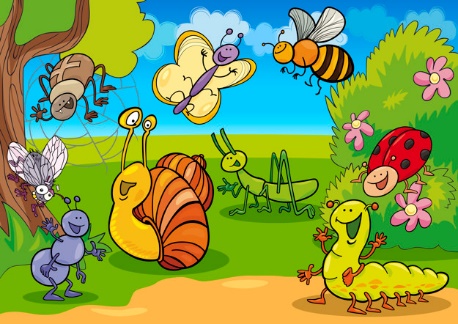 Я досліджую світ
2 клас
Людина і природа навесні
Урок 85
Які комахи з’являються навесні першими?
Налаштування на урок
Емоційне налаштування
Вибери світлину з птахом, який найбільше підходить до твого настрою зараз. Поміркуй, чому.
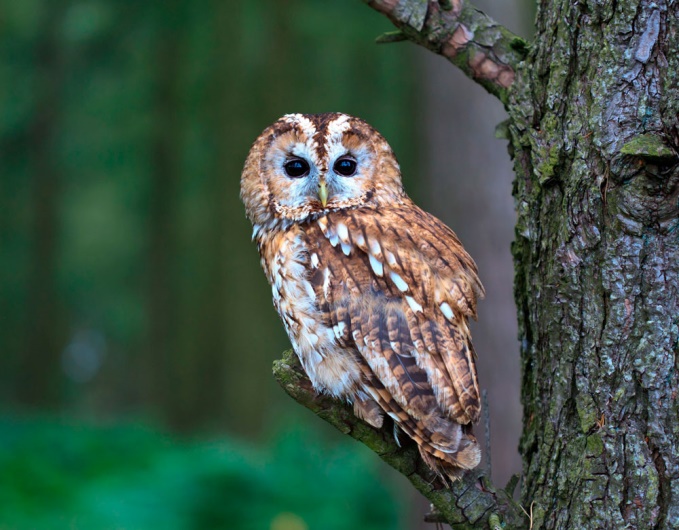 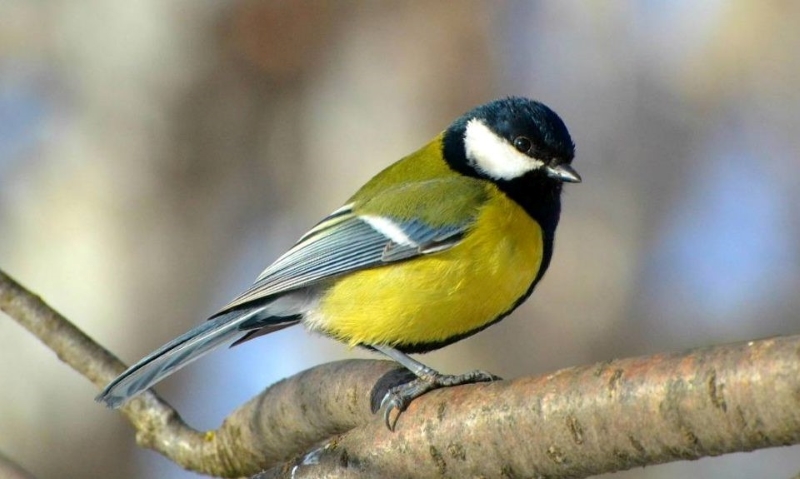 Усміхнися всім навколо:
Небу, сонцю, квітам, людям,
І тоді обов’язково
День тобі веселим буде!
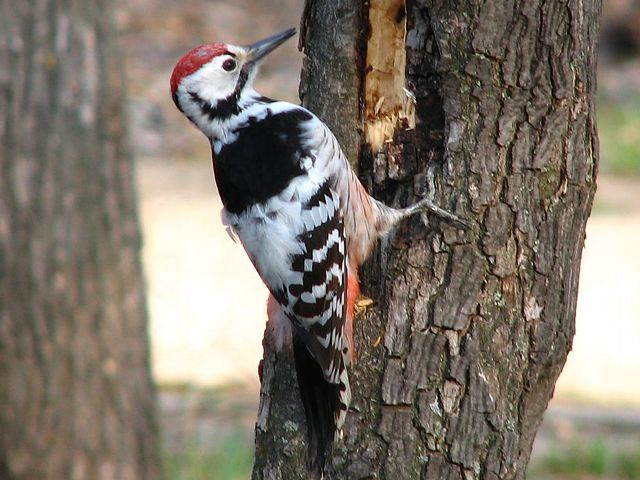 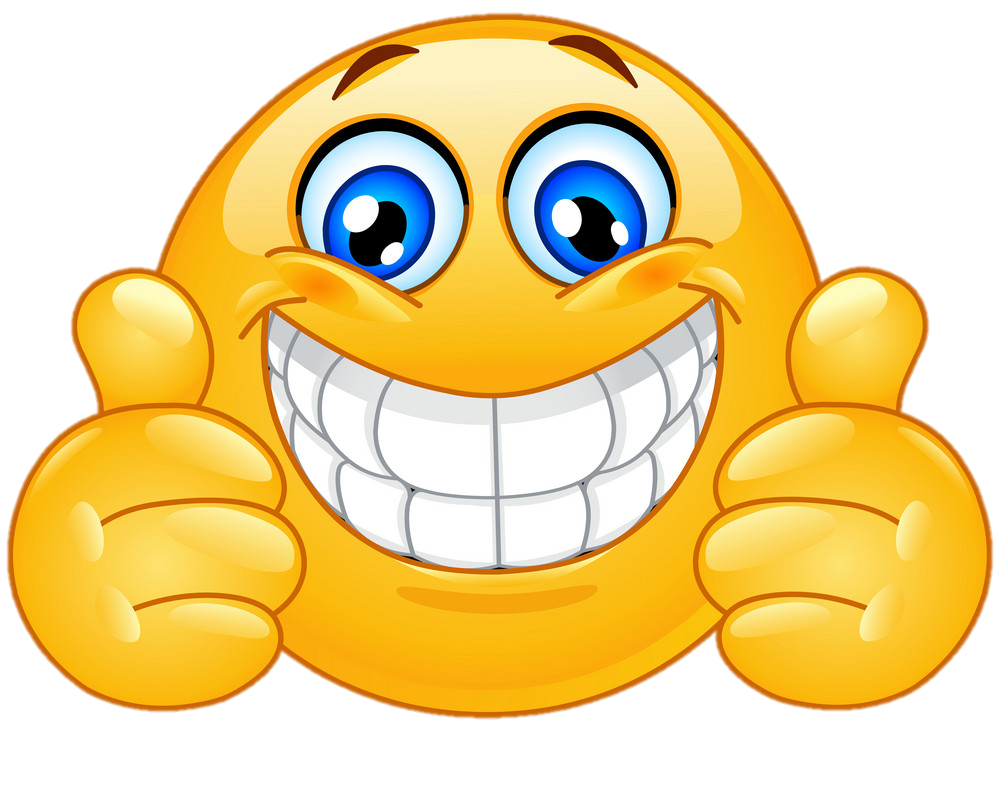 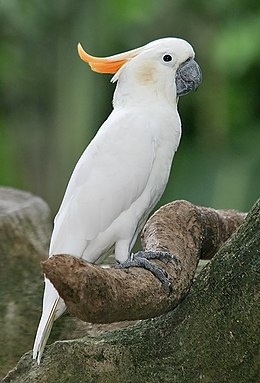 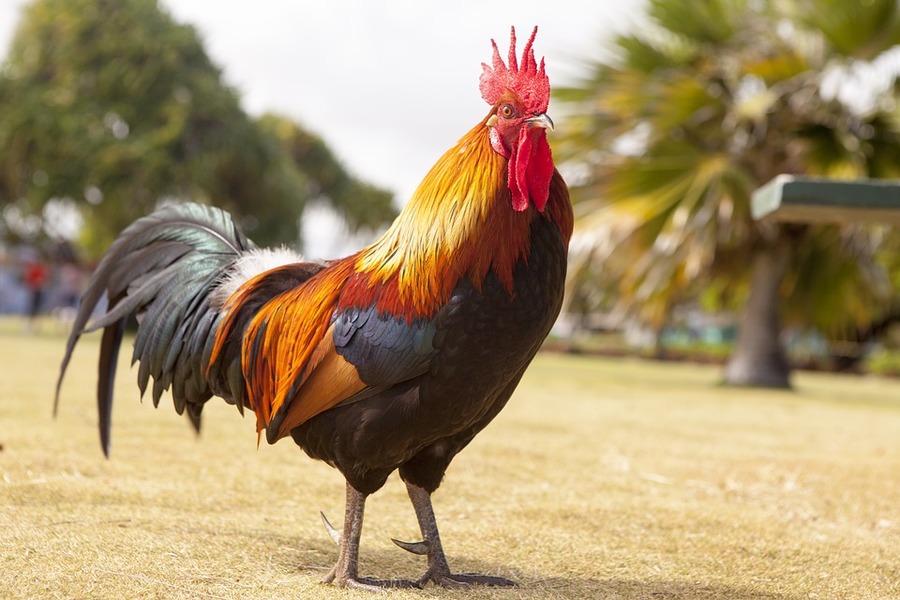 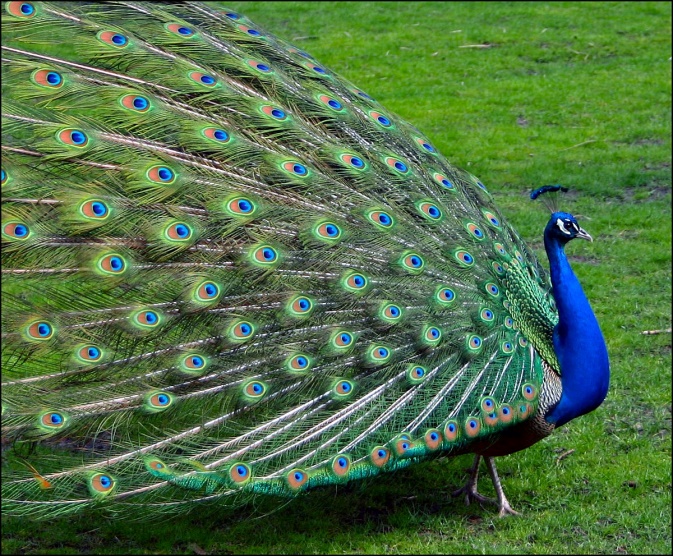 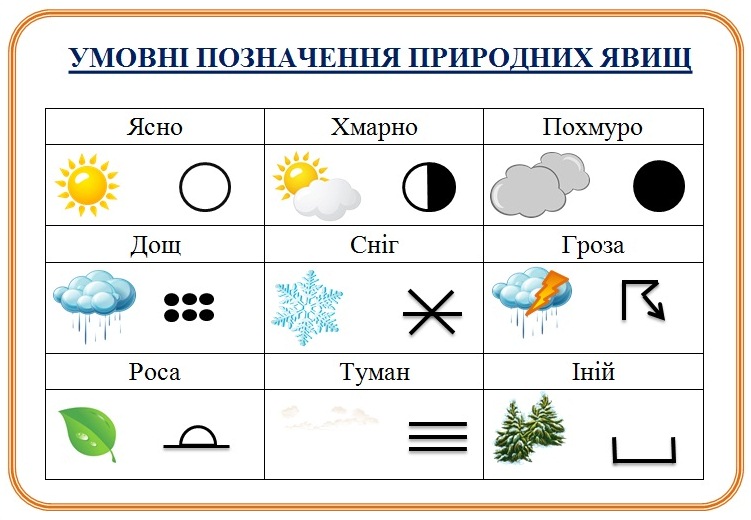 Вправа «Синоптик»
Яке число місяця?
Яка зараз пора року?
Який день тижня?
Який місяць року?
Спостерігай за погодою і неживою природою.  Заповнюй весняний календар спостережень
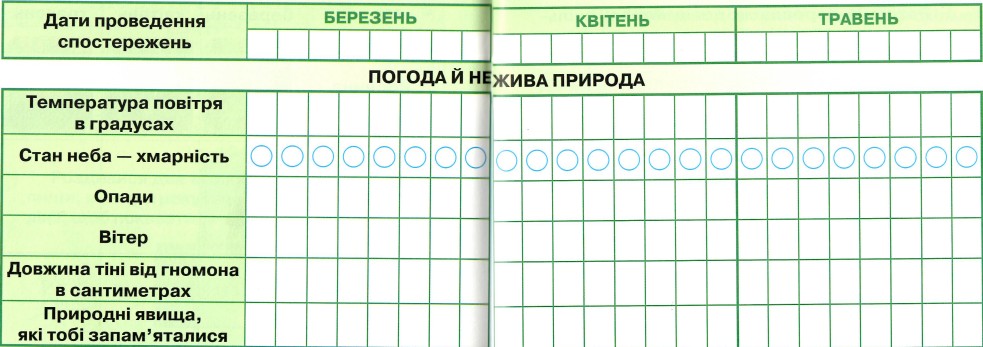 Зошит.
Сторінка
30-31
Пригадай
Як одним словом  можна назвати цих тварин?
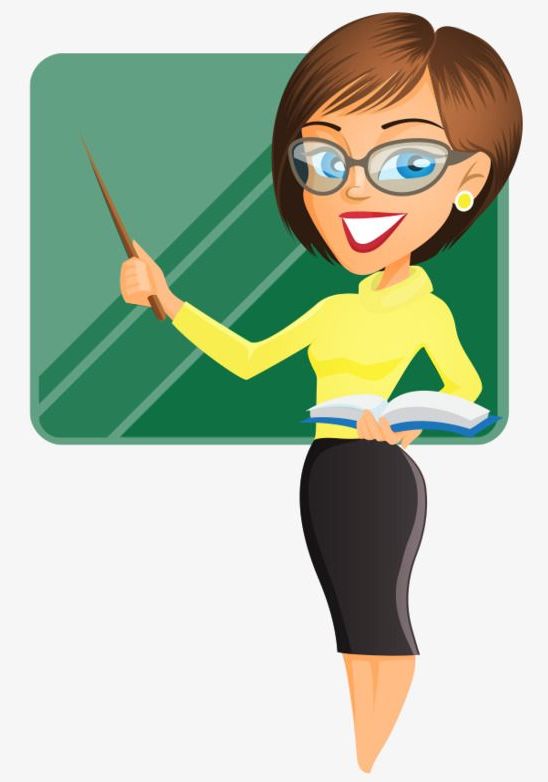 Що спільне у всіх комах?
Як зимують комахи?
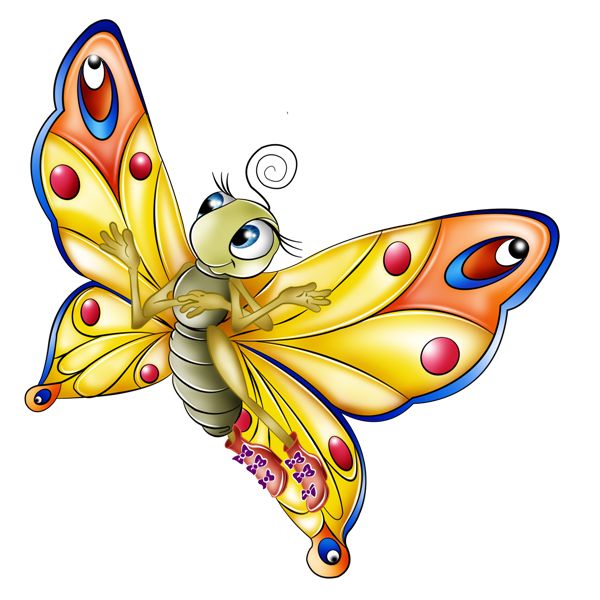 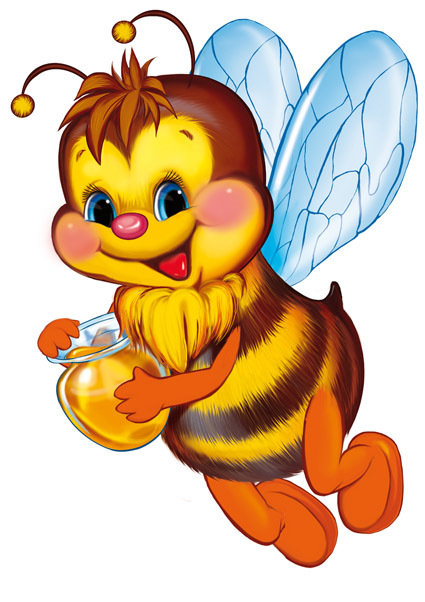 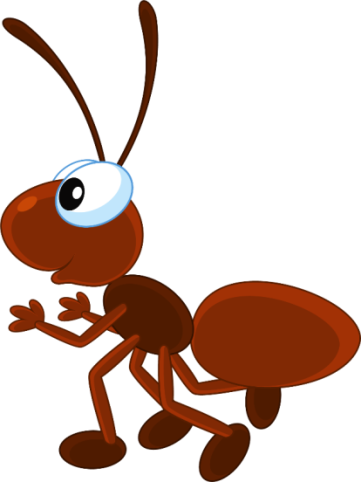 Сьогодні на уроці ми з’ясуємо, що відбувається в житті комах навесні.
Прочитай вірш Олени Пчілки
Діти бігають, стрибають,
Далі весело гукають:
Ах, метелик!.. Подивіться!
Ось він, ось він метушиться!
Та який же гарний, гожий!
Наче квітка, прехороший!
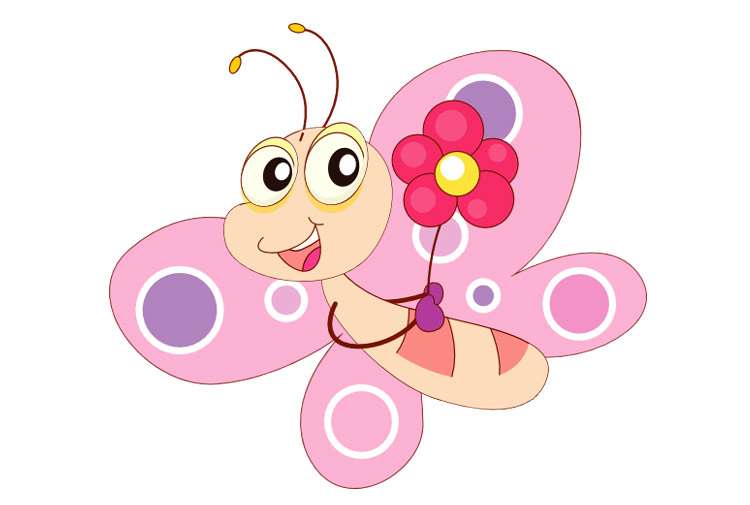 Про кого розповіла поетеса?
Що ти знаєш про життя метеликів навесні?
З чим вона порівнює метелика?
Розглянь світлини комах
Розкажи, до якої групи вони належать. 
Чи траплялося тобі їх бачити навесні? Де й коли?
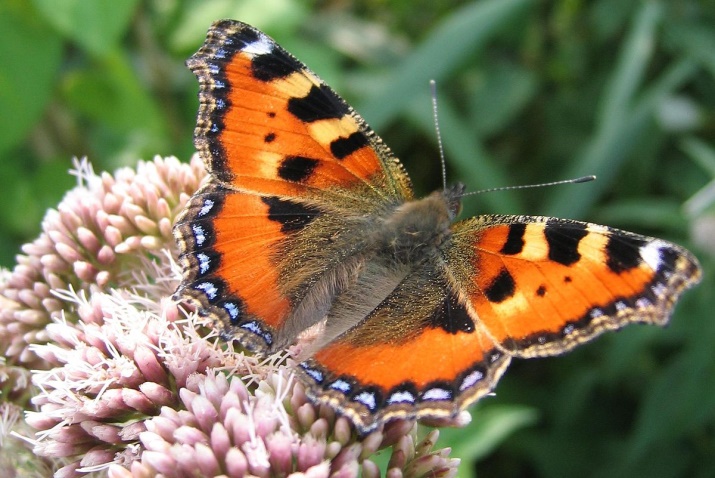 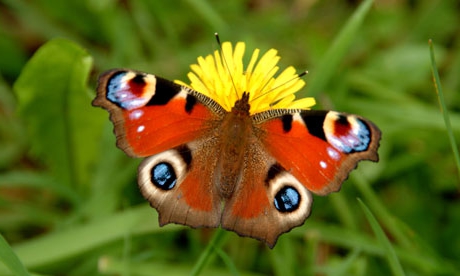 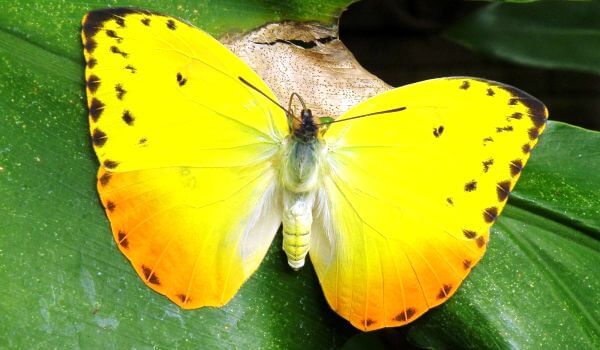 Лимонниця
Павичеве око
Кропив’янка
Метеликів можна побачити напровесні, коли ще не розпустилися листочки й подекуди лежить сніг. Першими серед них з’являються яскраво-коричневі кропив’янки та жовті лимонниці.
Підручник.
Сторінка
112
Яких ще комах і де можна побачити ранньою весною?
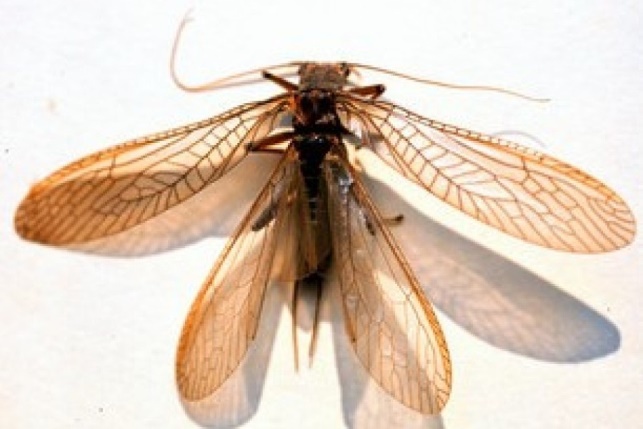 Ще не зійшов сніг, а цих комах вже можна побачити біля водойм.
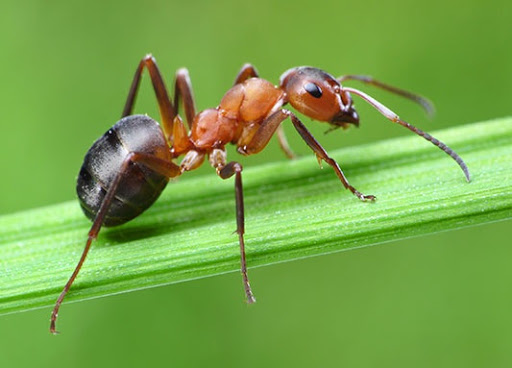 Майже одночасно з метеликами оживають мурахи й відразу беруться ремонтувати свою спільну оселю — мурашник.
Веснянка
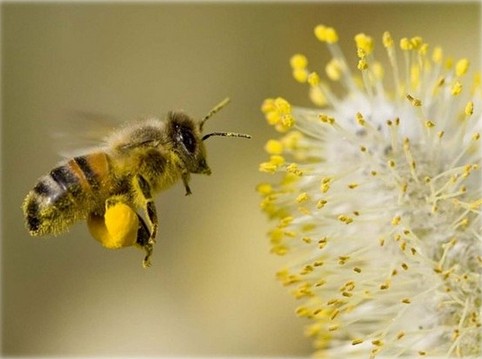 Мураха
А працелюбні бджоли поспішають до перших весняних квітів.
Бджола
Підручник.
Сторінка
112
Довідничок
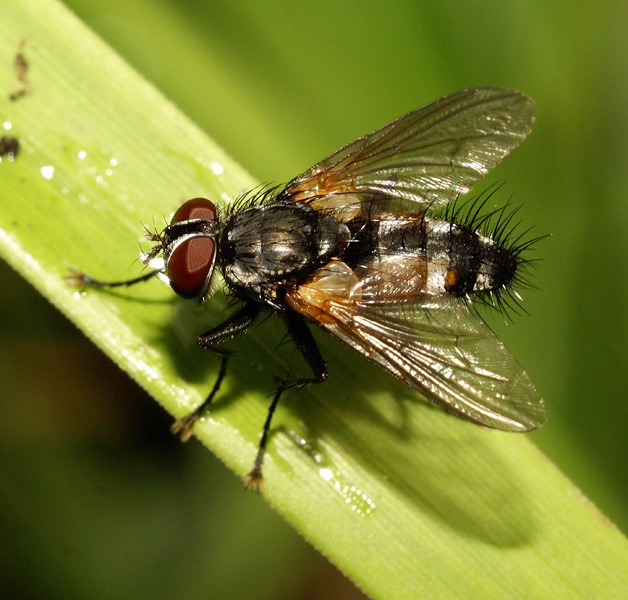 Ранньої весни прокидаються мухи. Узимку вони лежали нерухомо між віконними рамами або у господарських будівлях. Перше тепло їх розбудило. Ще сонні повзають по стовбурах дерев, на паркані, гріючись на сонці.
З таненням снігу з’являються комахи, яких слід остерігатися. Це – кліщі.
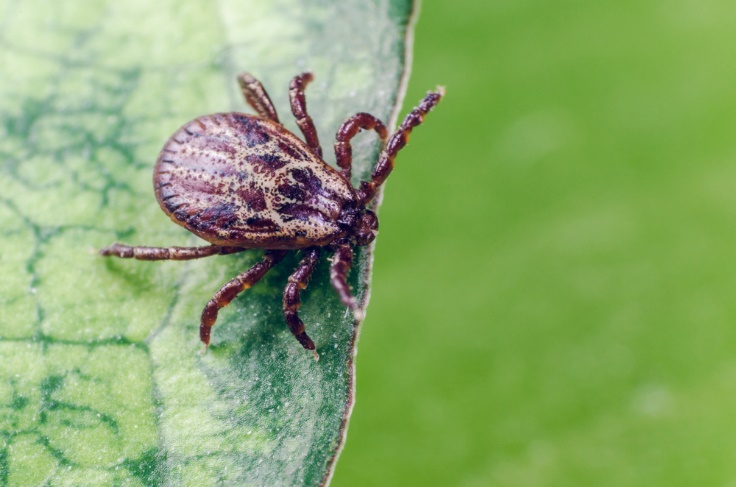 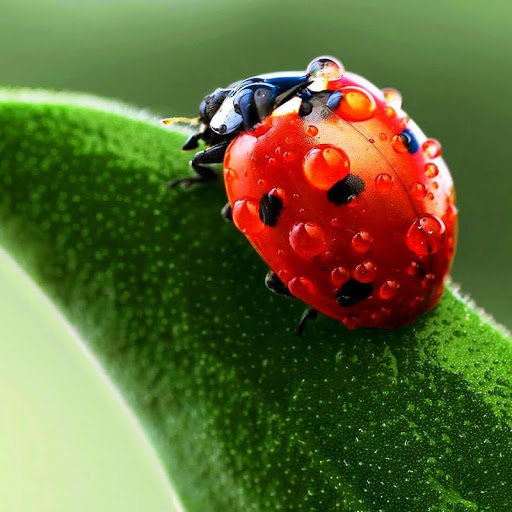 Жук-сонечко з’являється 
в середині квітня.
Запам’ятай!
Комахи живляться переважно рослинами й самі стають поживою для інших тварин. Навесні відбувається масове розмноження комах, що спричиняє значне збільшення їхньої чисельності.
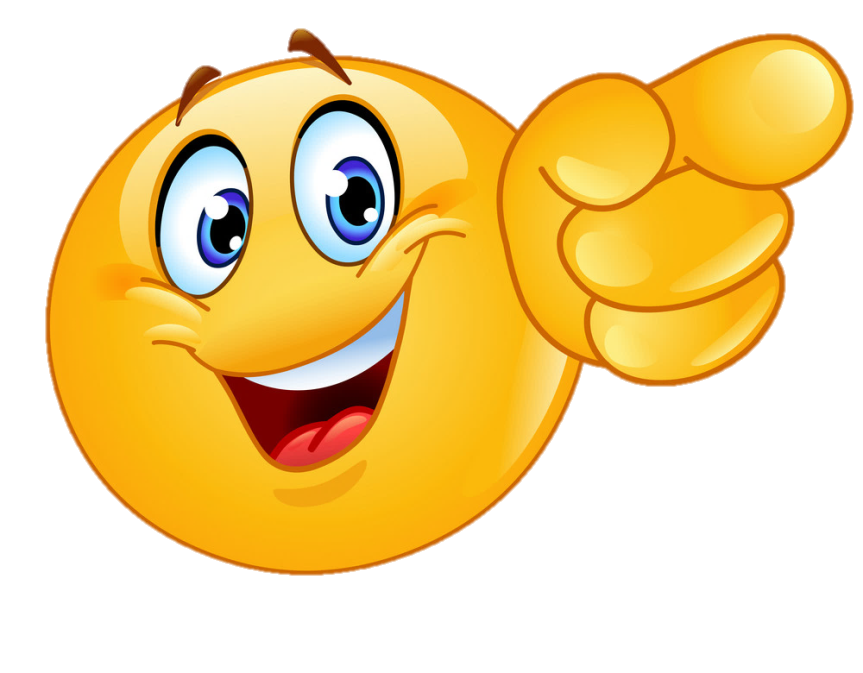 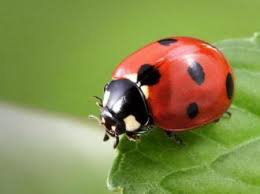 Поміркуй, чому спочатку зацвітають рослини, а потім з’являються комахи?
Підручник.
Сторінка
112
Відгадай загадки про комах
Самого не видно, а пісню чути.
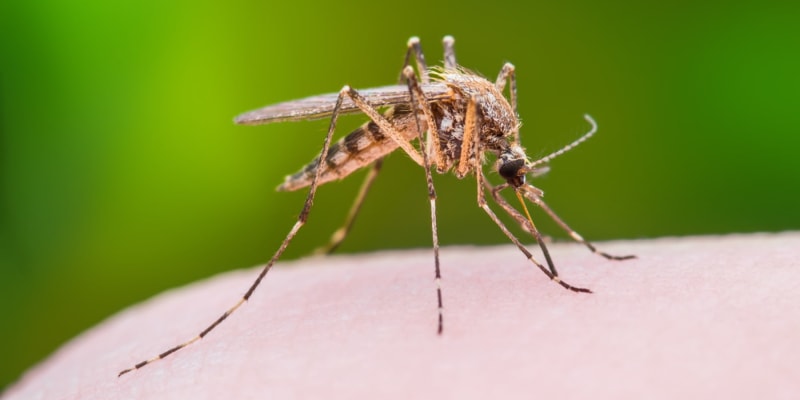 Лазить над нами 
догори ногами, 
завжди мандрує, 
все покуштує.
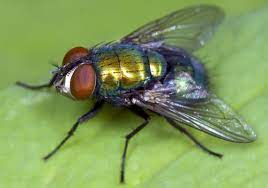 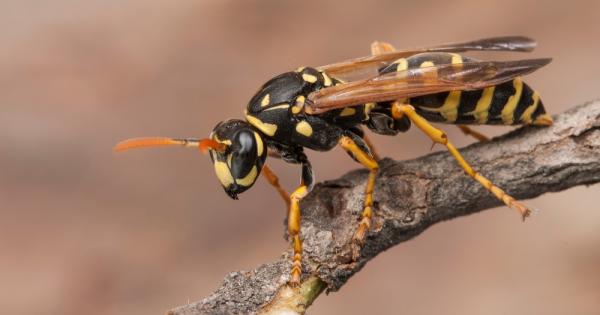 Жовте тільце в жовту смужку, 
жалить боляче ця мушка.
Підручник.
Сторінка
113
Кошик запитань
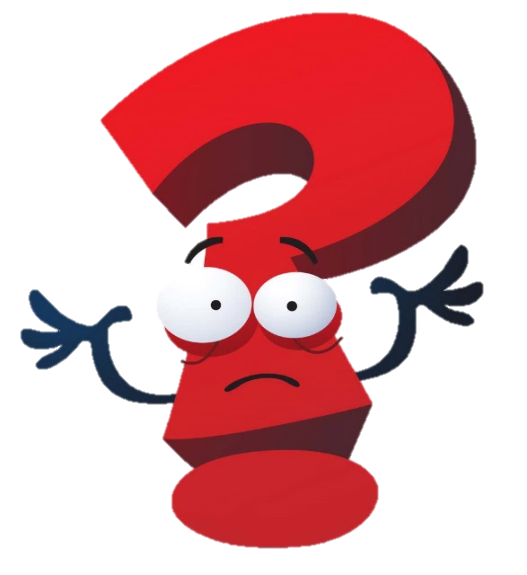 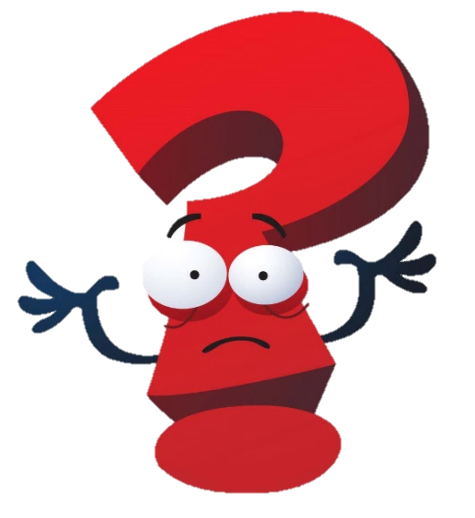 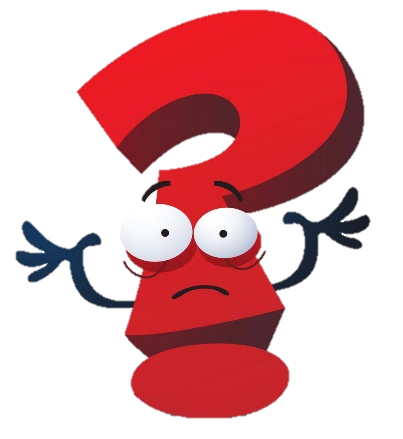 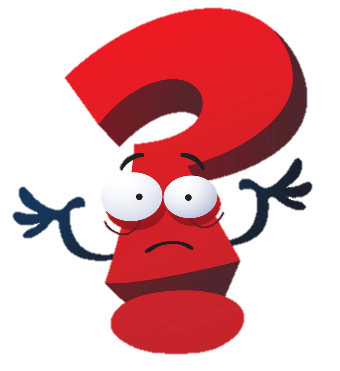 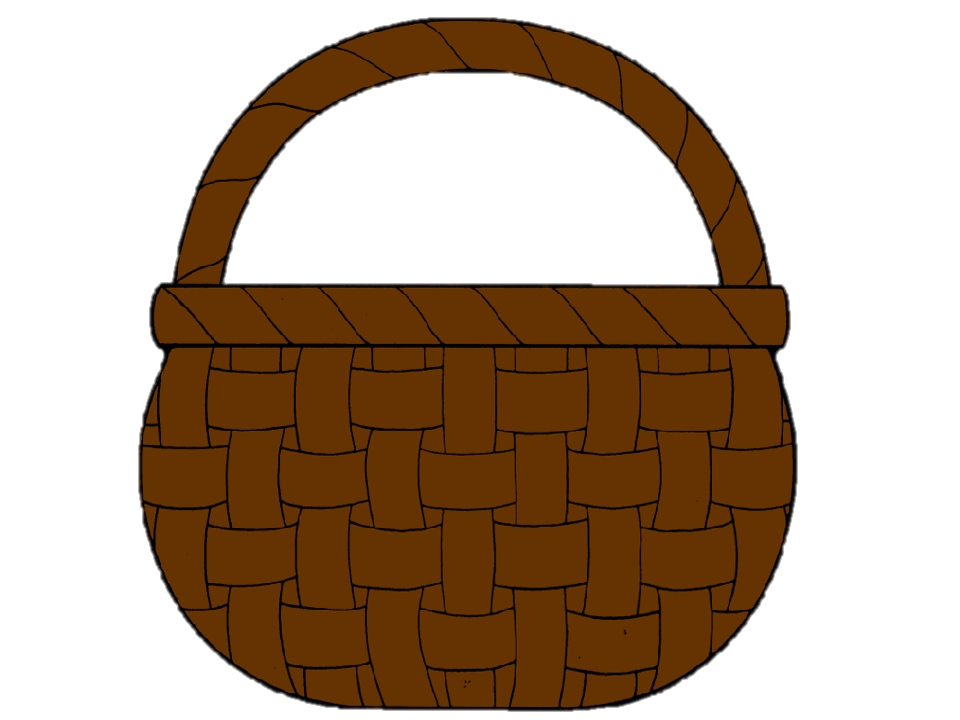 Які комахи дошкуляють тобі навесні й улітку? Чому?
Яку користь приносять людям і рослинам бджоли?
Які метелики з’являються навесні першими?
Підручник.
Сторінка
113
Пофантазуй
Уяви, що всі комахи зникли. 
Що могло б трапитися на нашій планеті?
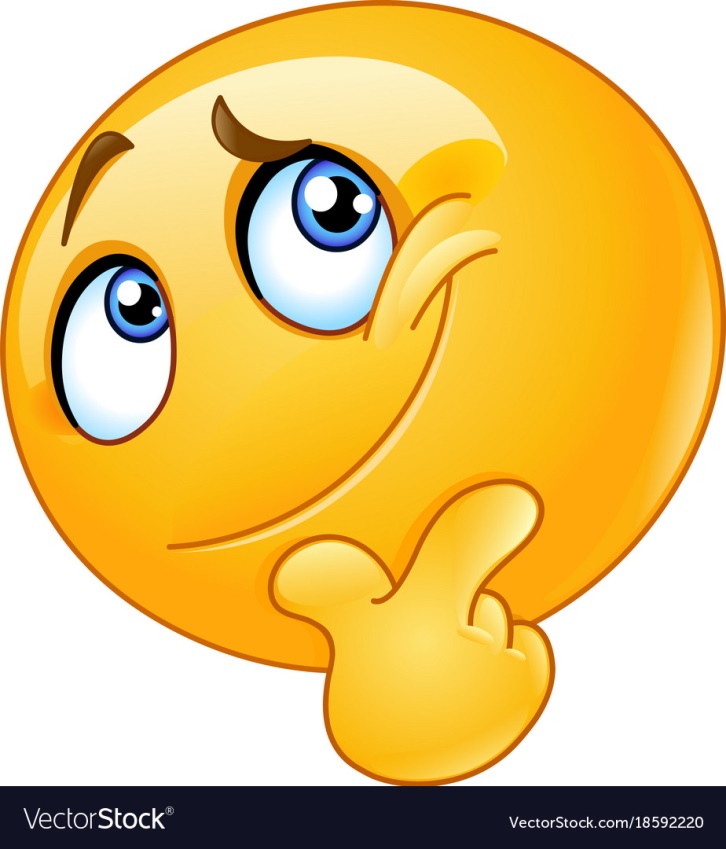 Робота в зошиті
2. Упізнай комаху та напиши її назву. У якому місяці вона з’являється? Познач 𝑽
1. Знайди правильне закінчення речень. З’єднай лініями.
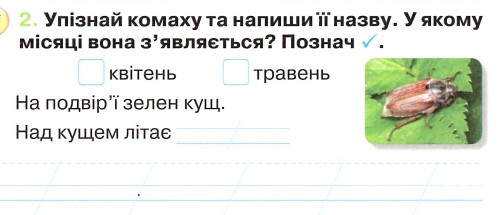 𝑽
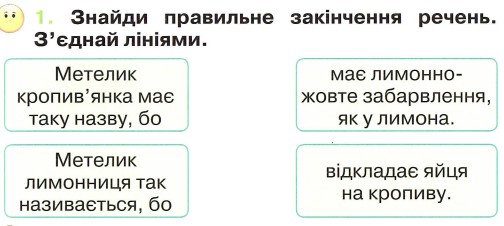 хрущ.
Травневий хрущ
3. Допиши речення.
4. Досліди.  Про яку комаху йдеться у вірші «Садок вишневий коло хати …»? Запиши відповідний рядок. Дізнайся та напиши ім’я і прізвище автора
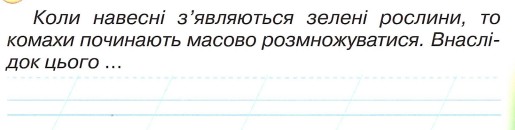 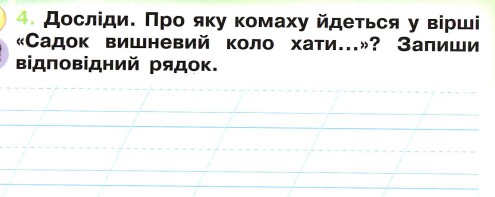 Хрущі над вишнями гудуть.
збільшується їх чисельність.
Тарас Шевченко.
Сторінка 
41-42
Рефлексія. Вправа «Скриньки настрою»
В яку скриньку ти покладеш враження від уроку?
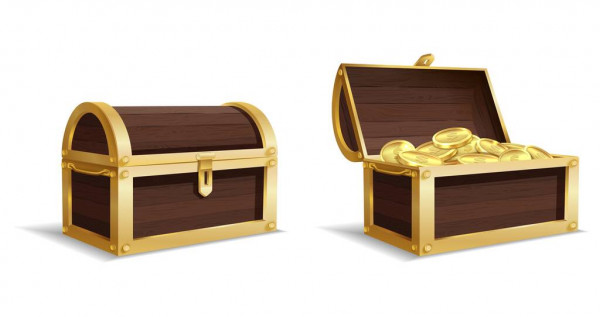 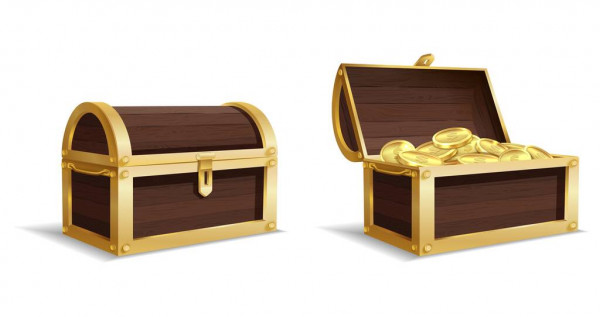 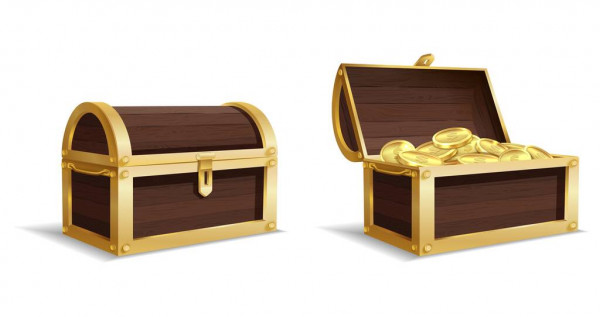 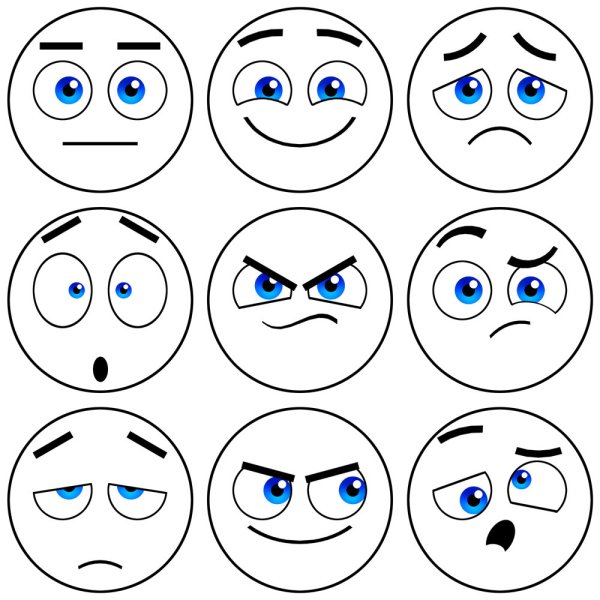 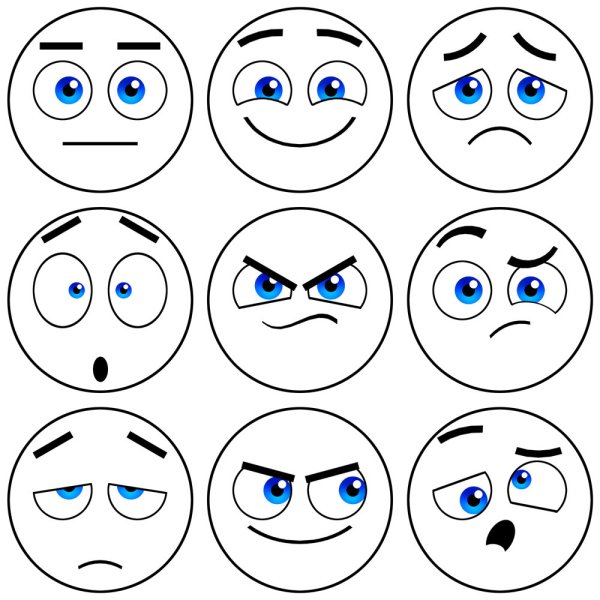 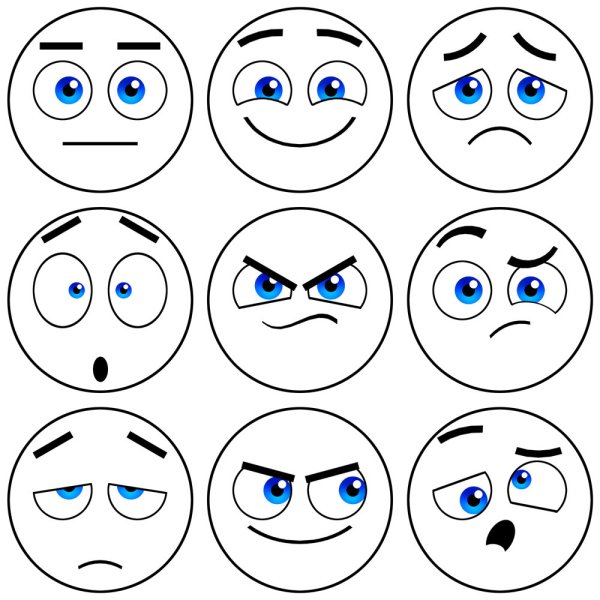 Скринька радості
Скринька  подиву
Скринька суму